Erhvervsgeografi
Af Otto Leholt
Tre hovederhverv
Primære  -Råstofudvindende erhvervf.eks. landbrug, fiskeri, skovbrug og minedrift
Tertiære erhvervOmsætningserhverv- og servicef.eks Transport, handel og serviceoffentlig og privat adm. og service
Sekundære -Råstof-forarbejdende erhvervf.eks Industri, håndværk, bygge- oganlægssektoren
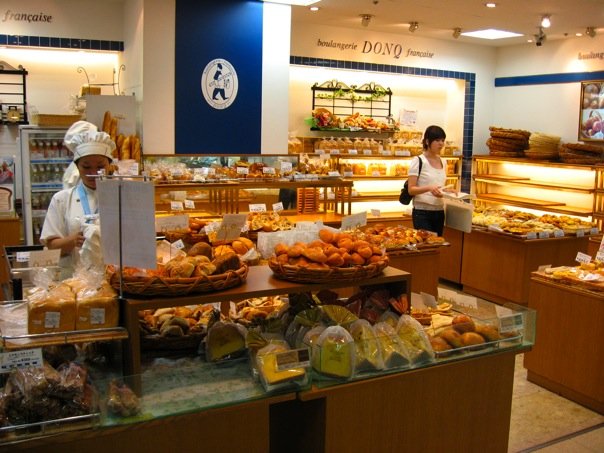 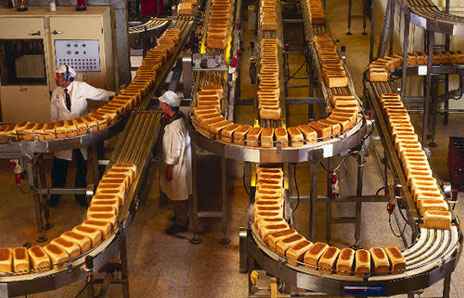 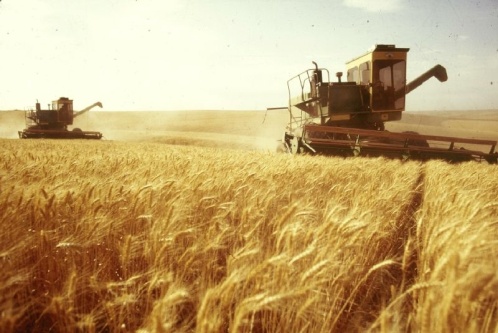 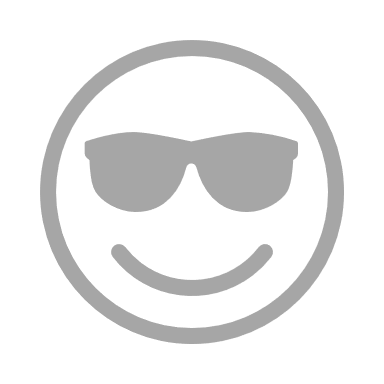 Erhvervsstruktur (- fordeling)
Et lands erhvervsstruktur beskriver hvor stor en %-del af arbejdsstyrken (15-65 årige) der er beskæftiget i hver af de tre hovederhverv.
Erhvervsstruktur i udvalgte lande (2020)
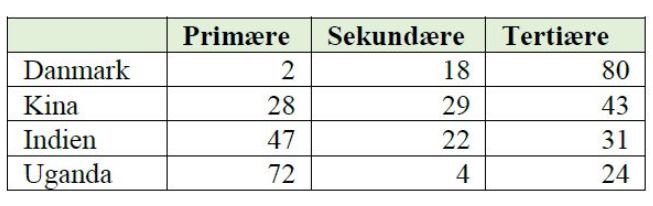 Erhvervsstruktur i Uganda
Primære  -Råstofudvindende erhvervf.eks. landbrug, fiskeri, skovbrug og minedrift
SekundæreRåstof-forarbejdende erhvervf.eks Industri, håndværk, bygge- oganlægssektoren
Tertiære erhvervOmsætningserhverv- og servicef.eks Transport, handel og serviceoffentlig og privat adm. og service
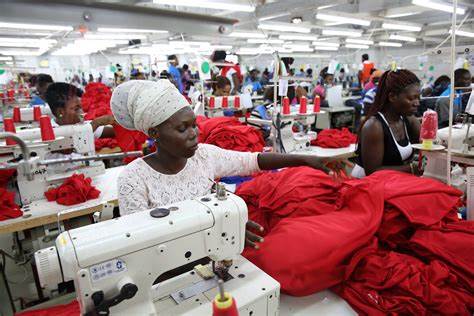 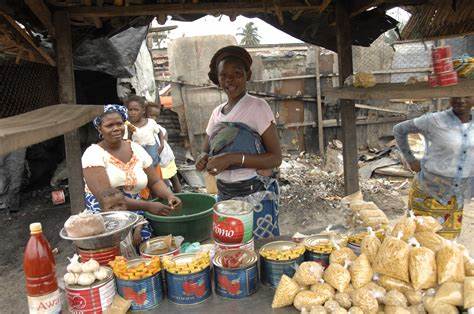 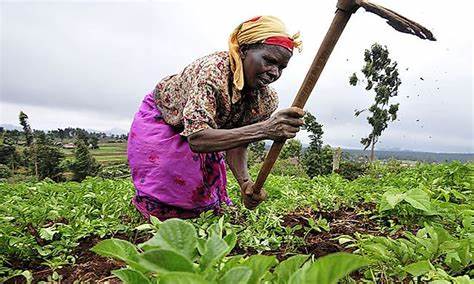 72 %
24 %
4 %
Landbrugssamfund  lavindkomst land
Erhvervsstruktur i  Kina
Primære  -Råstofudvindende erhvervf.eks. landbrug, fiskeri, skovbrug og minedrift
SekundæreRåstof-forarbejdende erhvervf.eks Industri, håndværk, bygge- oganlægssektoren
Tertiære erhvervOmsætningserhverv- og servicef.eks Transport, handel og serviceoffentlig og privat adm. og service
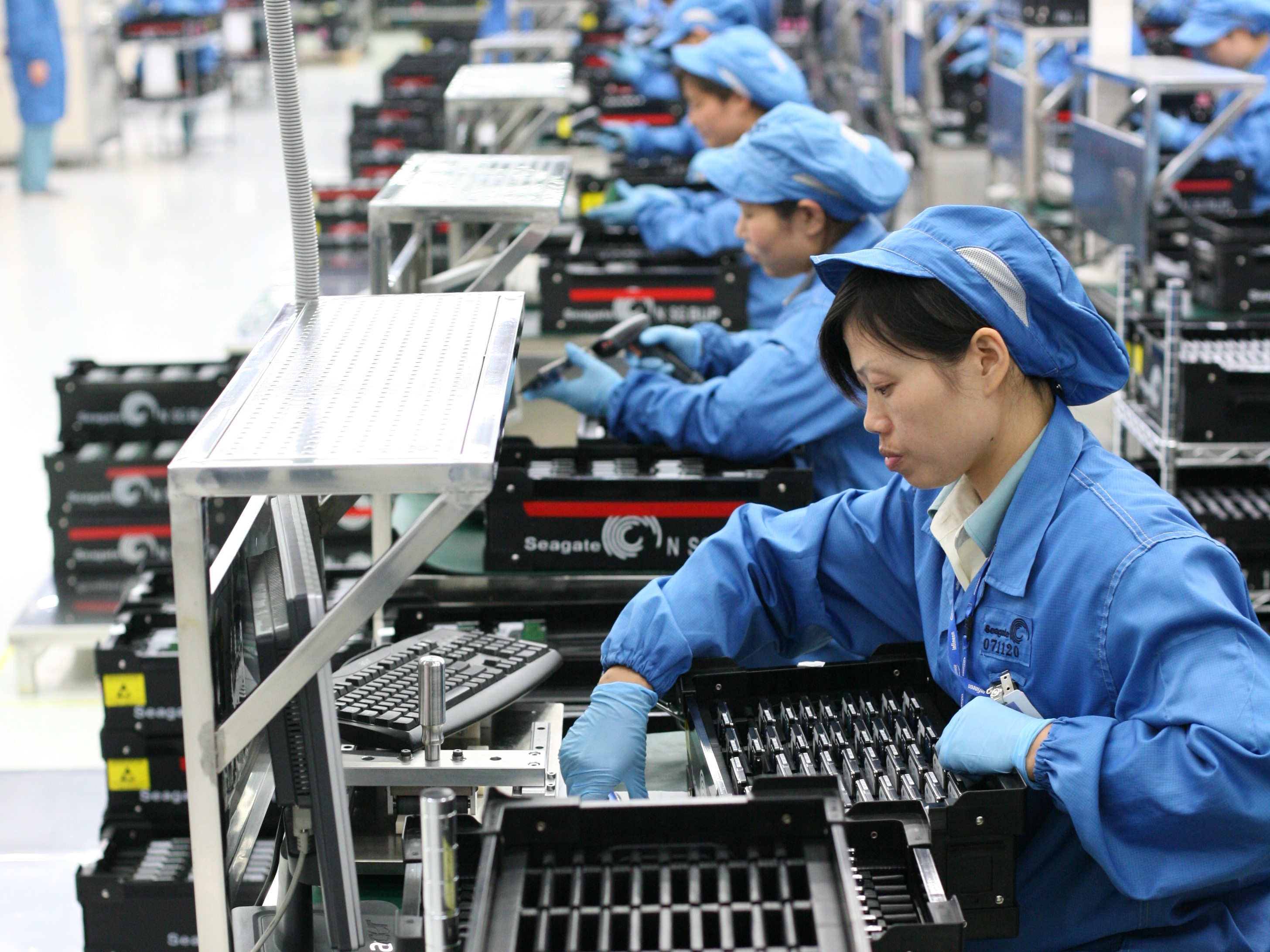 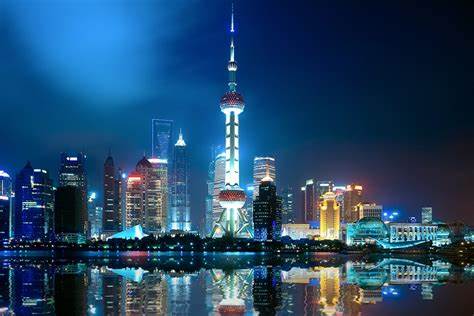 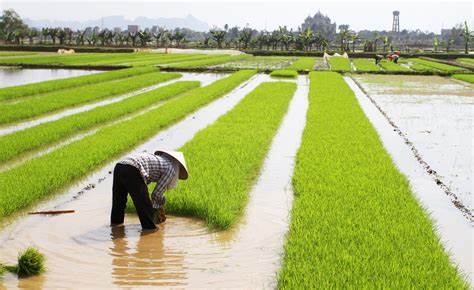 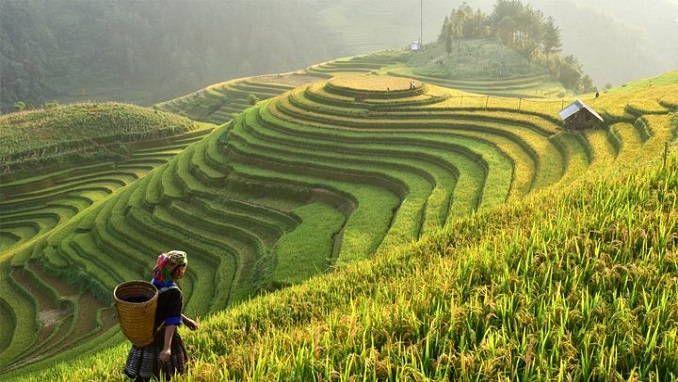 29 %
43%
28 %
Industrisamfund  Mellemindkomst land
Erhvervsstruktur i Danmark
Primære  -Råstofudvindende erhvervf.eks. landbrug, fiskeri, skovbrug og minedrift
SekundæreRåstof-forarbejdende erhvervf.eks Industri, håndværk, bygge- oganlægssektoren
Tertiære erhvervOmsætningserhverv- og servicef.eks Transport, handel og serviceoffentlig og privat adm. og service
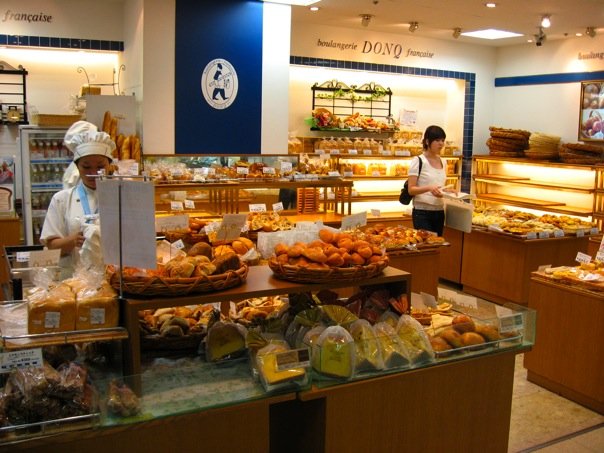 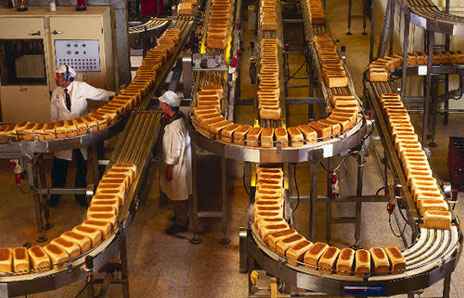 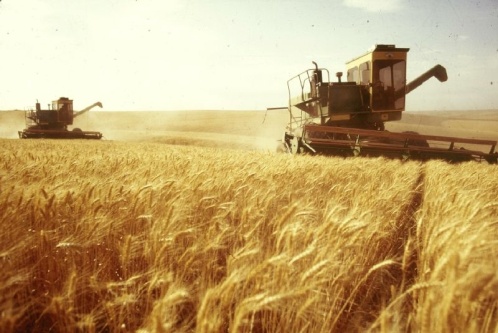 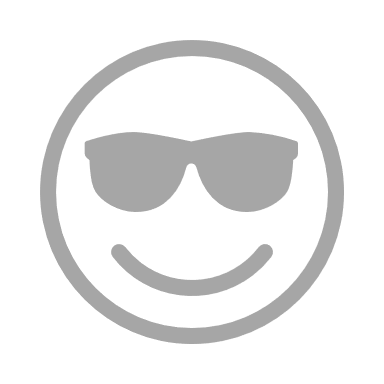 + beskæftigelse 		+ beskæftigelse		+ beskæftigelse
80 %
18 %
2 %
Service / informationssamfund  Højindkomst land
En model for erhvervsudvikling
% af arbejdsstyrkens beskæftiget i de tre hovederhverv
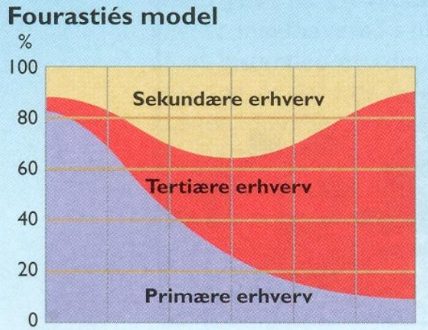 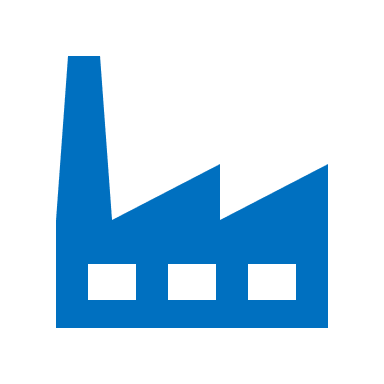 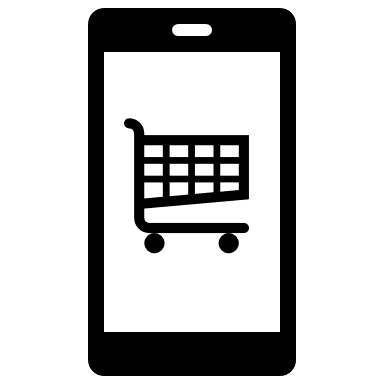 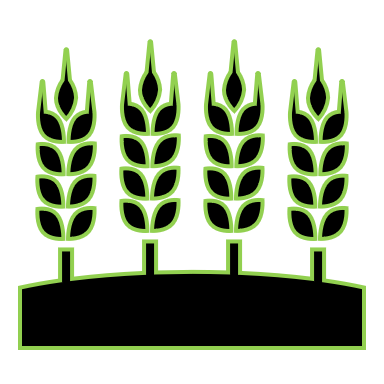 tid
En model for erhvervsudvikling
% af arbejdsstyrkens beskæftiget i de tre hovederhverv
Industrialiseringen -> mekanisering af landbruget  frigørelse af arbejdskraft til industrien
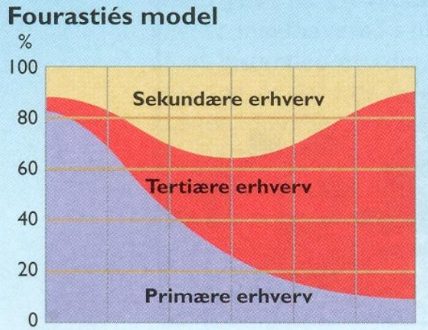 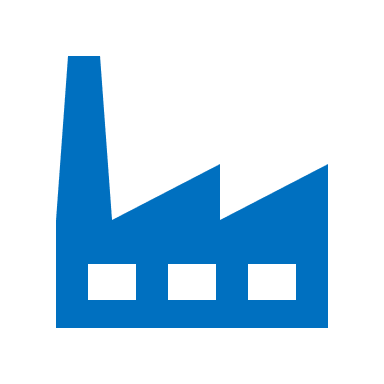 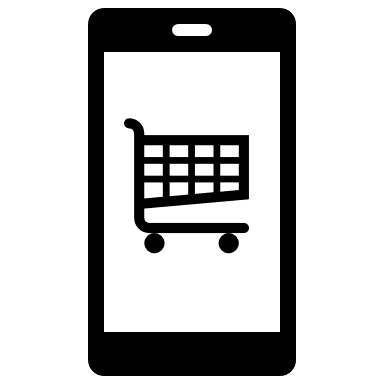 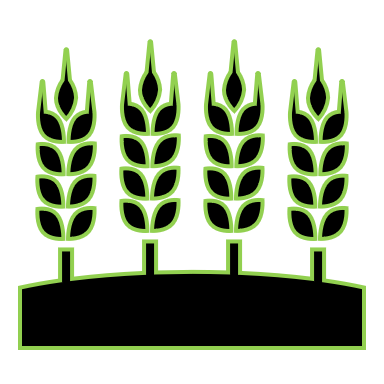 Automatisering af industriproduktion + outsourcing frigør arbejdskraft til serviceerhverv
tid
Placer landene i Fouraties  model
Erhvervsstruktur i udvalgte lande (2020)
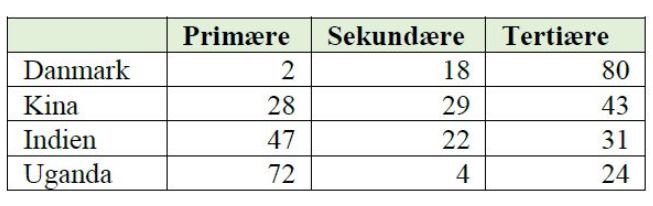 Erhvervsudvikling og samfundstyper
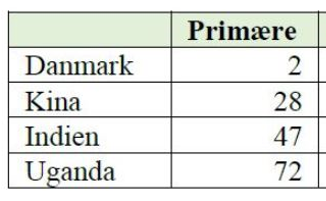 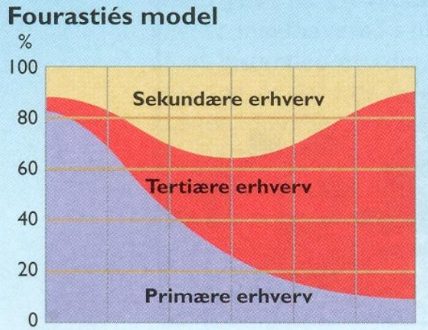 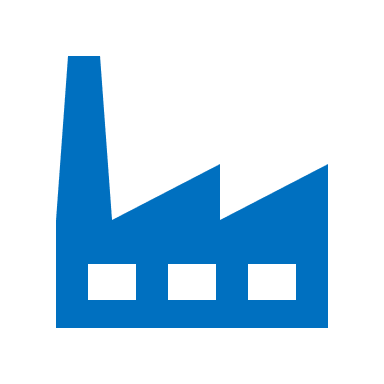 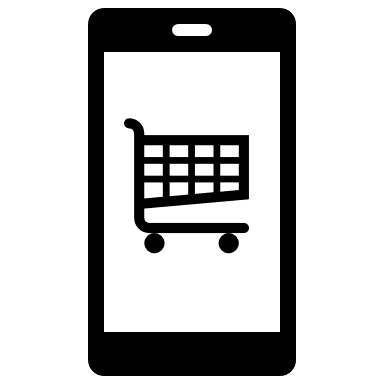 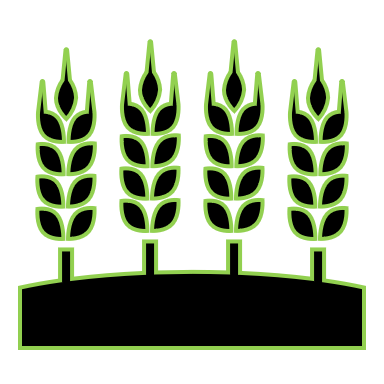 Uganda
Indien
Kina
Danmark
tid
Landbrugssamfundet
Industri-samfundet
Informations-samfundet
Værditilvækst og velstand (BNP)
Primære  -Råstofudvindende erhvervf.eks. landbrug, fiskeri, skovbrug og minedrift
Tertiære erhvervOmsætningserhverv- og servicef.eks Transport, handel og serviceoffentlig og privat adm. og service
SekundæreRåstof-forarbejdende erhvervf.eks Industri, håndværk, bygge- oganlægssektoren
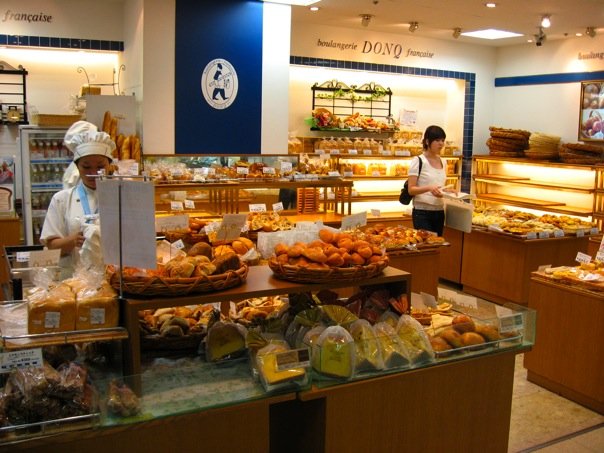 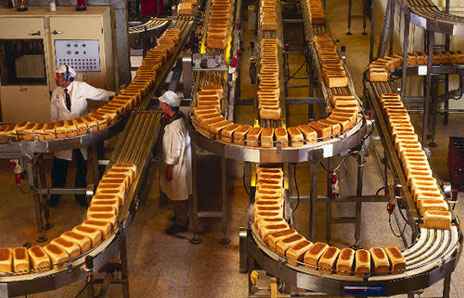 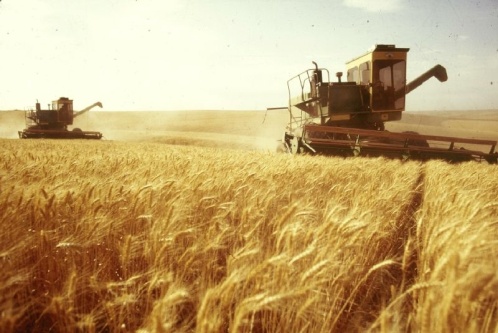 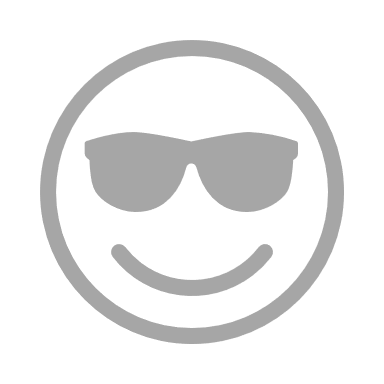 + beskæftigelse 		+ beskæftigelse		+ beskæftigelse
+ forarbejdning
+ forarbejdning
+ forarbejdning
Forarbejdning  / forædling  = værditilvækst = vækst i BNP
Bruttonationalproduktet (BNP) = værdien af et lands samlede produktion af varer og tjenesteydelser (minus værdien af importerede råvarer)
Hvor er værditilvæksten størst ?
Primære
Sekundære
Tertiære erhverv
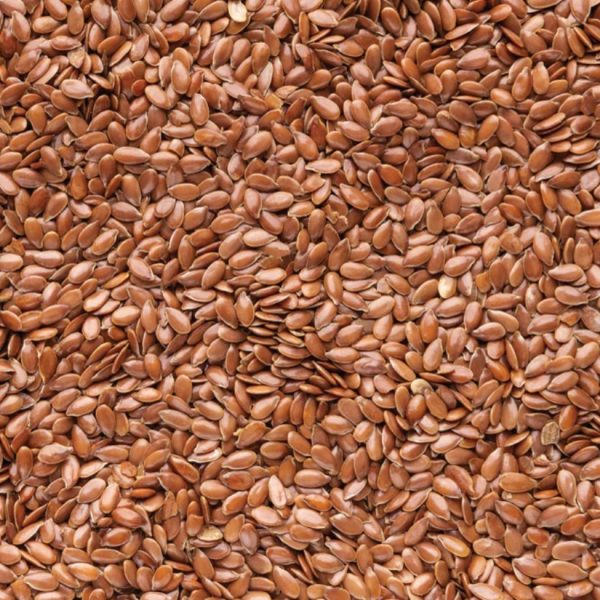 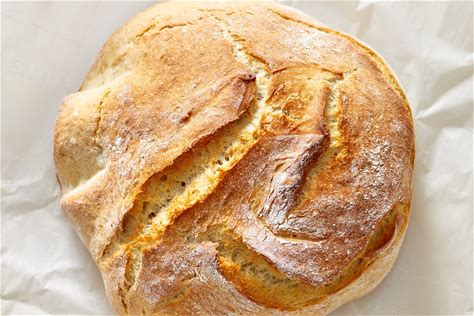 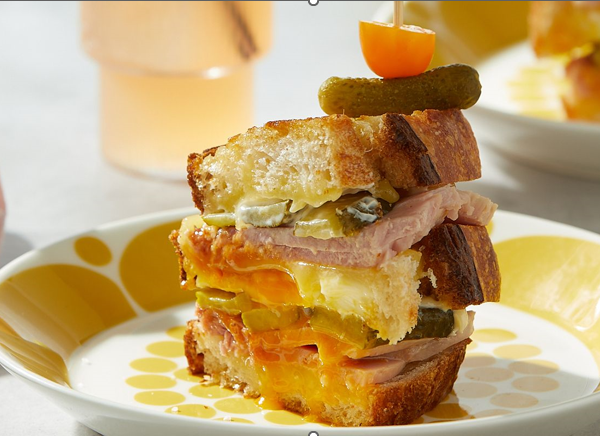 1 kr pr kilo
10 kr
70 kr
Forarbejdning  / forædling  = værditilvækst = vækst i BNP
Stigende værditilvækst
Slut